| Lær lettere
Studieteknikk for mer effektiv læring
Hvordan lære best i yrkesfagene?
følg nøye med når noen viser hvordan et arbeid skal utføres
utfør den samme oppgaven selv
les og skriv om det samme emnet
lær faguttrykkene til emnet
Det er aldri for seint
du vil forbedre resultatene i de fagene du arbeider mest med
hjernen hjelper til ved å lage flere hjerneceller i de områdene du bruker mye
et godt råd: legg inn ekstra arbeid i vanskelige fag
Å lese fagtekster
Vær oppmerksom, nysgjerrig og engasjert
les slik:
se på bilder 					b
les innledninger					i
les sammendrag/siste avsnitt/slutten		s
les overskrifter					o
nb! lær betydningen av nye ord			n
Bruk av datamaskin
lag et oversiktlig mappesystem for alle fagene dine på datamaskinen
du bør lagre dokumentene dine både på datamaskinen og på skolenettet. mange velger også å lagre i skyen i tillegg.
Internett
bruk bare pålitelige kilder.
vær aktiv og let etter stoff på nettsteder, i blogger og i leksikon. legg viktig stoff inn i mapper.
bruk sosiale medier på en smart måte: still faglige spørsmål, be om tips og råd.
vær oppmerksom på lover om personvern
vær forsiktig med å legge ut personlig informasjon og bilder
Skriv nøkkelord i to kolonner
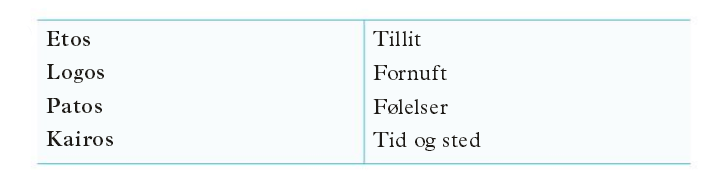 Skriv nøkkelord i tre kolonner
Lag tankekart
Hvordan huske bedre?
les stoffet flere ganger
skriv sammendrag
undervis hverandre
bruk husketeknikker
Husketeknikker
Lag huskeord eller huskesetninger for viktige fakta
Eksempel: Min Venn Terje Madsen Jaget Sultne Ulver Ned Pipa
Dette er planetene i vårt solsystem, nevnt fra sola og utover: Merkur, Venus, Tellus, Mars, Jupiter, Saturn, Uranus, Neptun, Pluto
Bruk memorering: Lag en reiserute og legg inn et viktig begrep på ulike kjente steder (se eksempel i boka)
Hva kan du gjøre utenom timene?
Snakk ofte med medelever om fagstoff
Følg med på det som skjer i verden og i ditt nærmiljø:
Les aviser, følg med på Internett og delta gjerne i diskusjoner, skriv i blogger og bruk sosiale medier
Les om igjen stoff du har hatt på skolen
Se gjennom notater
Les i læreboka
Forbered deg til neste dag